DOCENTE ESPOSITO CARMELINA
 INFANZIA CAPOLUOGO
SEZ. D ANNI  4
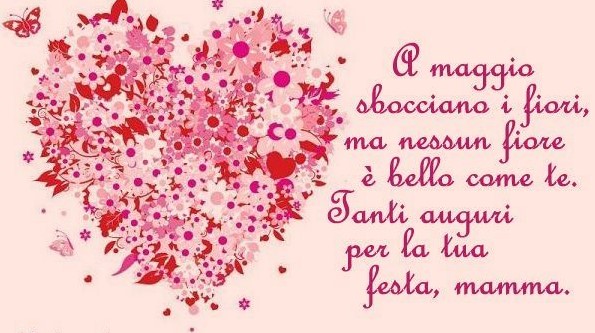 Immagini suoni colori: capacita’ di realizzare un dono mediante attività manuale
LABORATORIO CREATIVO
DIPINGERE LA PASTA CRUDA PER REALIZZARE UN REGALO
Ciao bambini in occasione della festa della mamma faccio tanti auguri a tutte le mamme.
Bene ora vi dico cosa ci occorre per realizzare il secondo regalino per la mamma:
LA PASTA – LA TEMPERA –BICCHIERI DI PLASTICA –DELL’ELASTICO O SPAGO 
-Procuratevi tanti recipienti quanti sono i colori di cui volete tingere la pasta, basta anche un solo colore    Aggiungete i colori acrilici basteranno poche gocce di colore, aggiungete la pasta, mescolate il contenuto di ciascun recipiente per assicurarvi che la pasta prenda il colore. Scolate la pasta. Stendete la pasta in gruppi separati per colore sulla carta assorbente e lasciatela asciugare. Una volta asciugata prendi un pezzettino di spago o elastico ed inizia a infilare la pasta per realizzare delle collanine o braccialetti. Rinnovo ancora gli auguri a tutte le mamma e a voi un abbraccio fortissimo